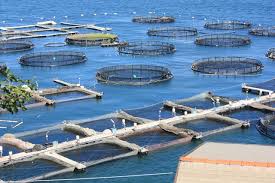 What is Aquaculture?
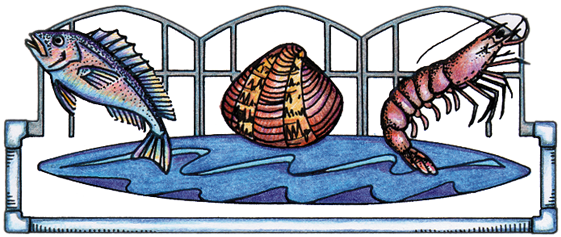 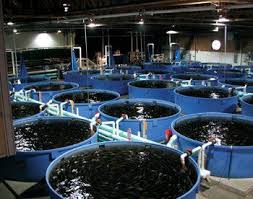 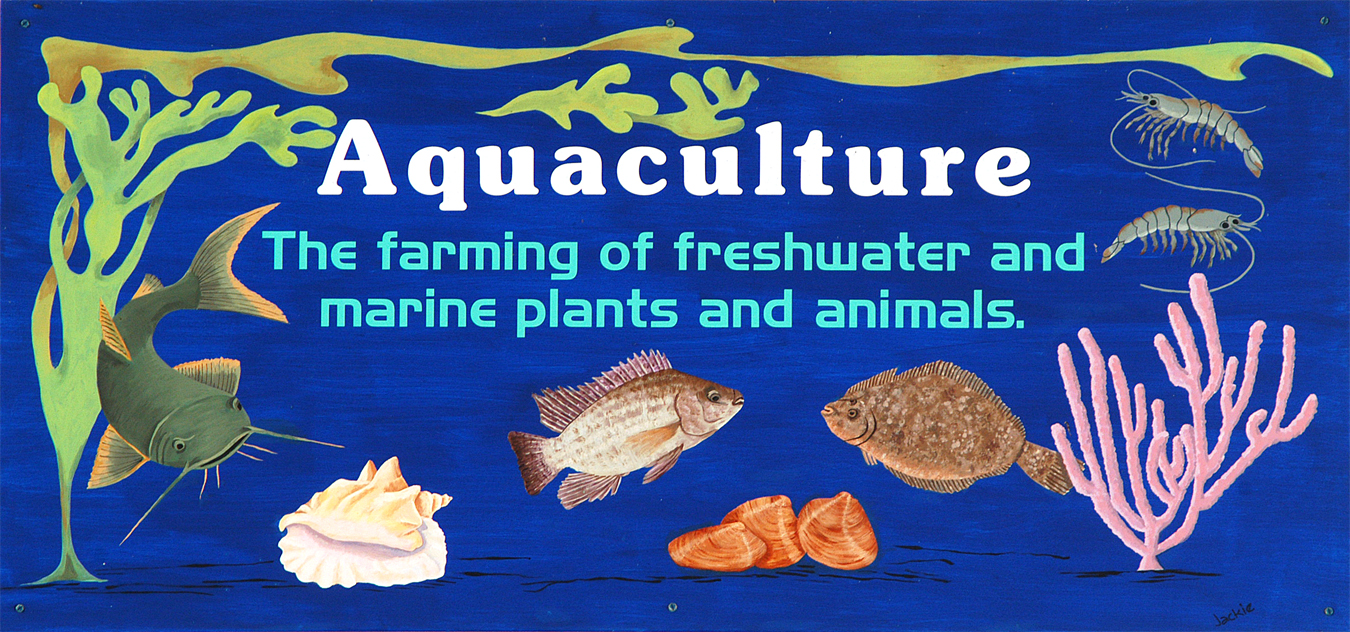 Photograph by HBOI
Mariculture
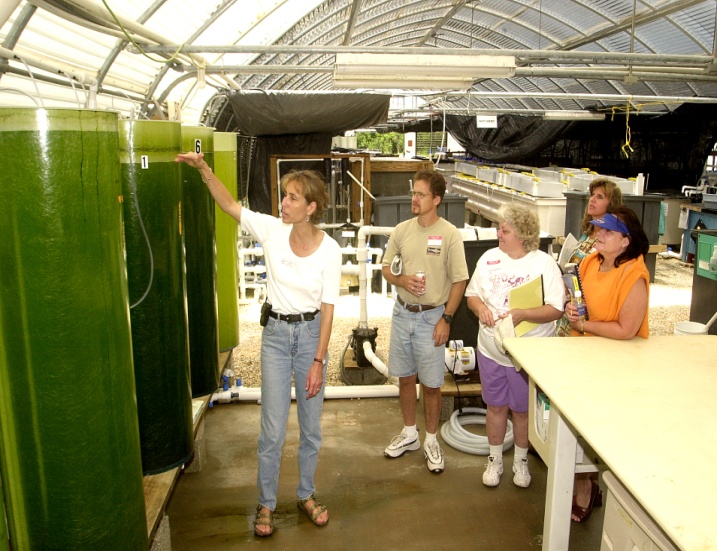 Photograph by HBOI
The husbandry marine organisms
(the care, cultivating and breeding of crops and animals)
Aquaponics
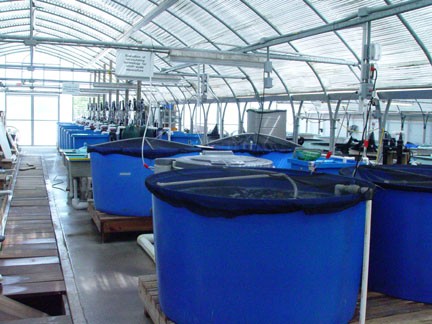 Photograph by HBOI
The husbandry of animals and plants together
Aquaculture is Agriculture
The husbandry of freshwater and marine organisms is no different than their terrestrial counterparts.
Engineering, nutrition, health management, system and personnel management, marketing and business planning are comparable.
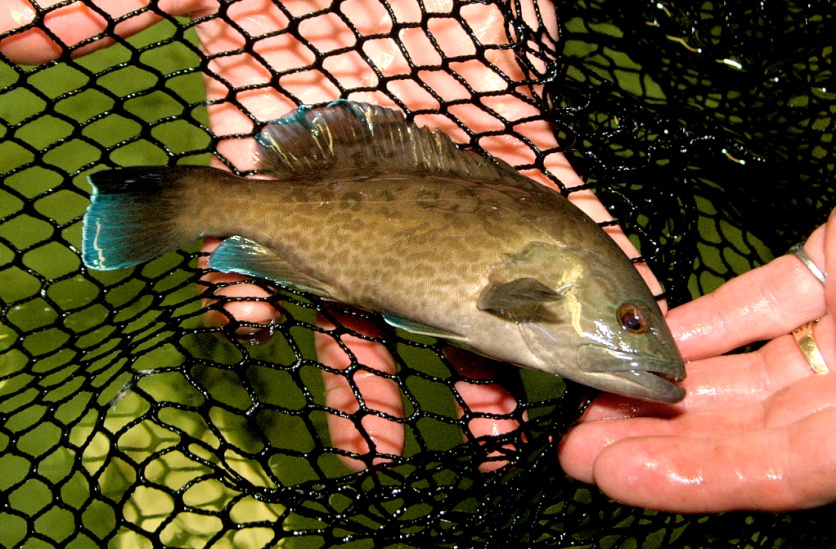 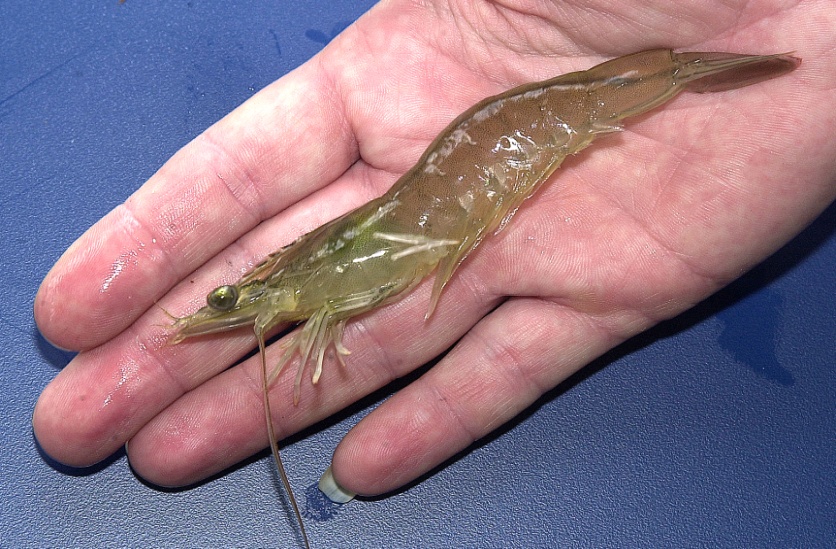 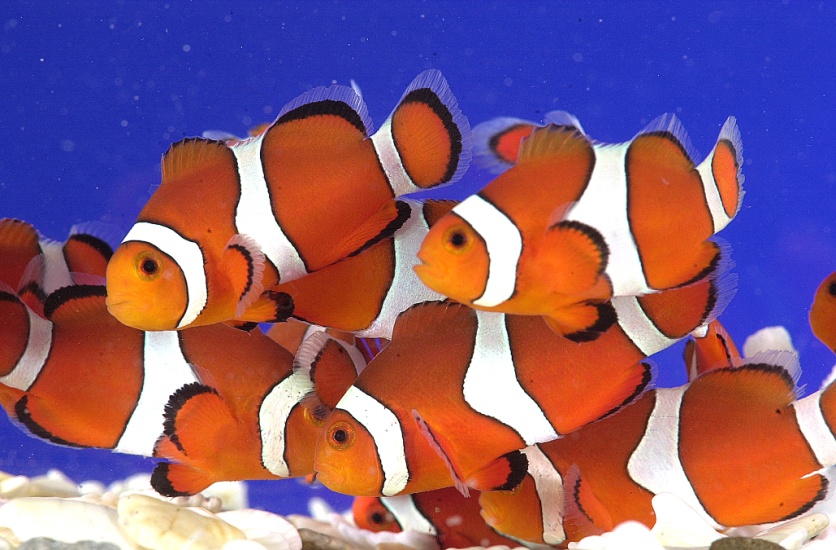 Photograph by HBOI
Photograph by HBOI
Fisheries stock enhancement
Bait production
Photograph by HBOI
Photograph by HBOI
Biomedical
Ornamentals
How many of you eat seafood?
About 40% of the seafood we eat is from aquaculture farms
Aquaculture production in North America is valued at $1.5 billion
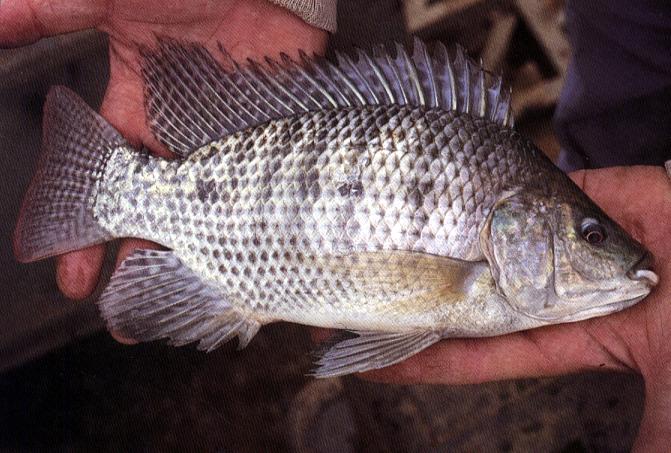 Commercially Cultured Species
Catfish 
Tilapia
Trout
Salmon
Striped Bass
Oysters
Clams
Shrimp
Photograph by HBOI
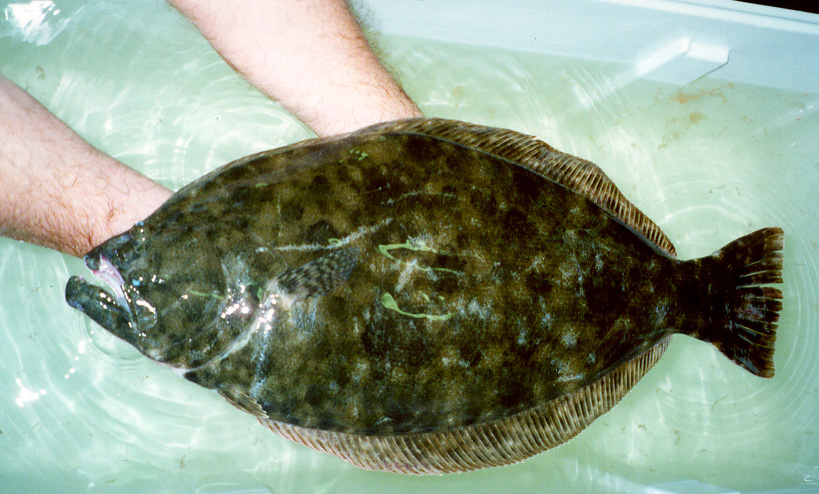 Research and Development Species
Snapper
Cobia
Flounder
Pompano
Sturgeon
Tuna
Conch
Lobster
Photograph by HBOI
Harvest & Market
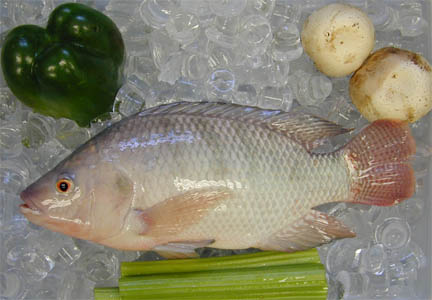 Hatchery
Production
Grow-out
Nursery
Production
Phases of Aquaculture
Broodstock
Management
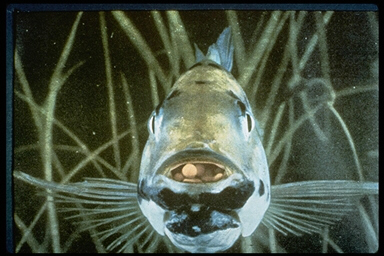 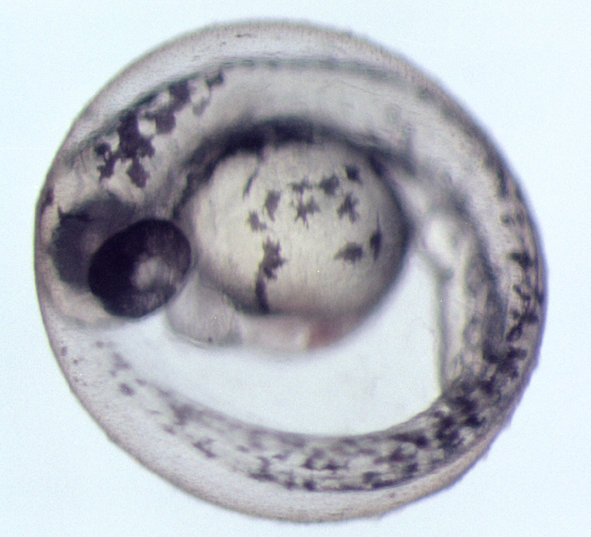 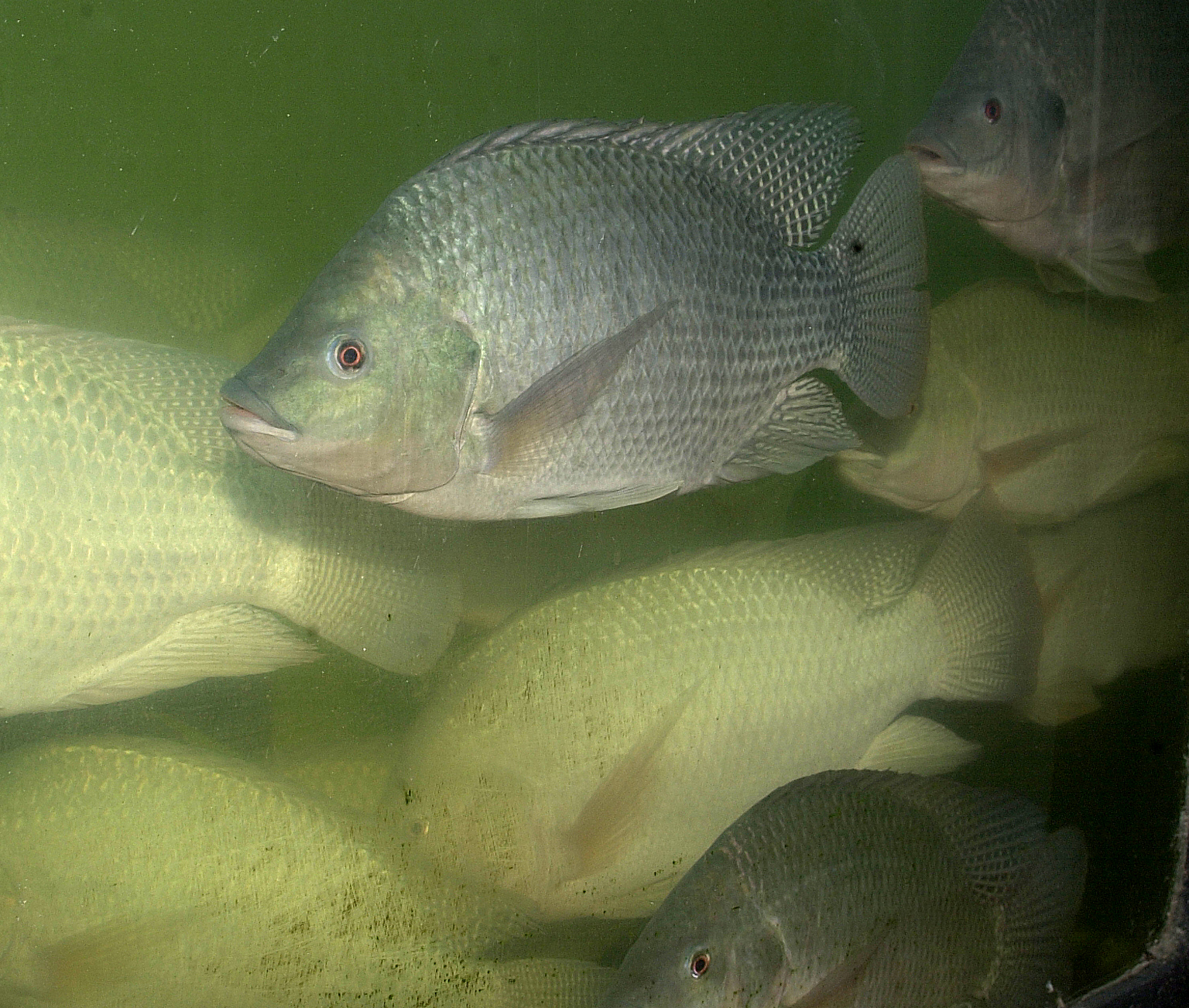 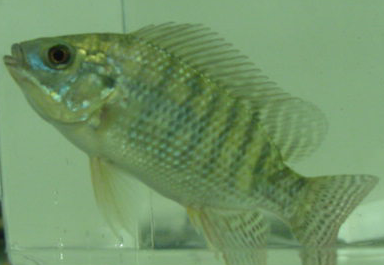 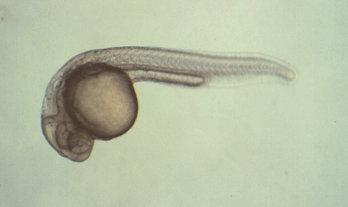 Aquaculture Systems
Open
Netpens, cages, longlines, bottom culture
Semi-closed
Ponds, raceways, tanks
Closed
raceways, tanks
Aquaculture systems: Open
Organisms are reared in natural systems
No diversion or pumping of water
Floating netpens, floating racks, longlines, on-bottom culture
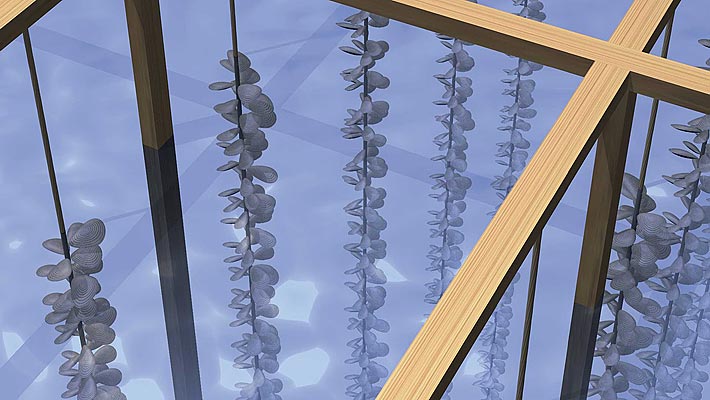 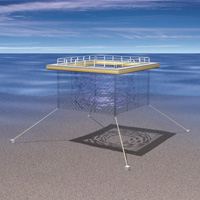 Aquaculture systems: Semiclosed
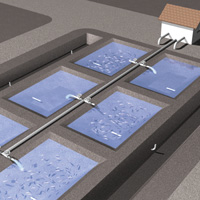 Organisms are reared in manmade impoundments
Water is diverted from natural flows or pumped
Examples are ponds and raceways
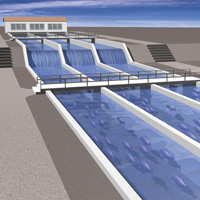 Aquaculture systems: Closed
Water is reused - little or no effluent
 Sophisticated water filtration and treatment
Recirculating aquaculture systems, aquariums
Photograph by HBOI
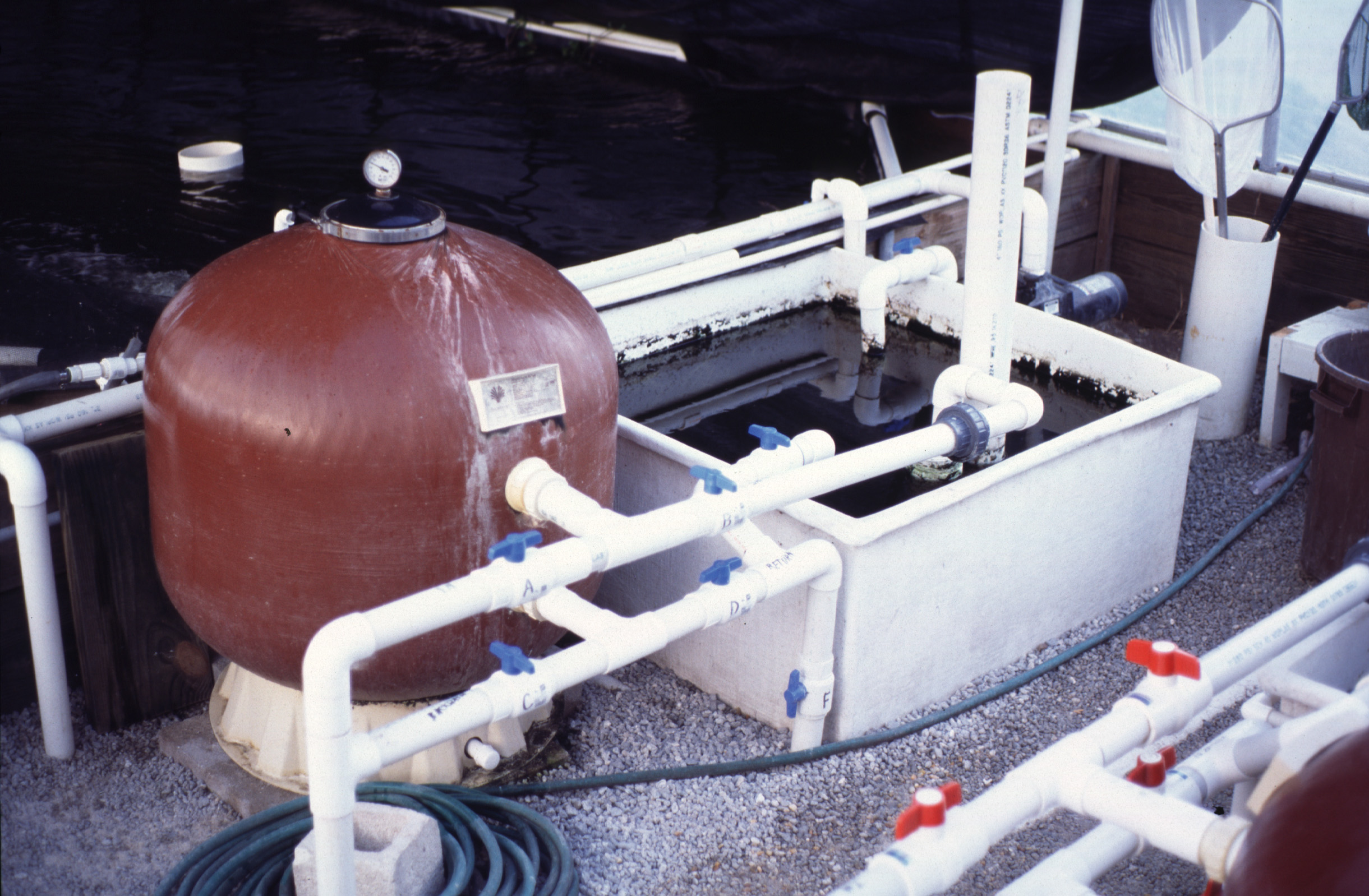 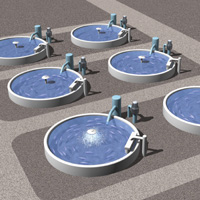 Water Systems
Flow-through: one time use of water

Recirculation: reuse of water
Aquaculture systems: Flow-through
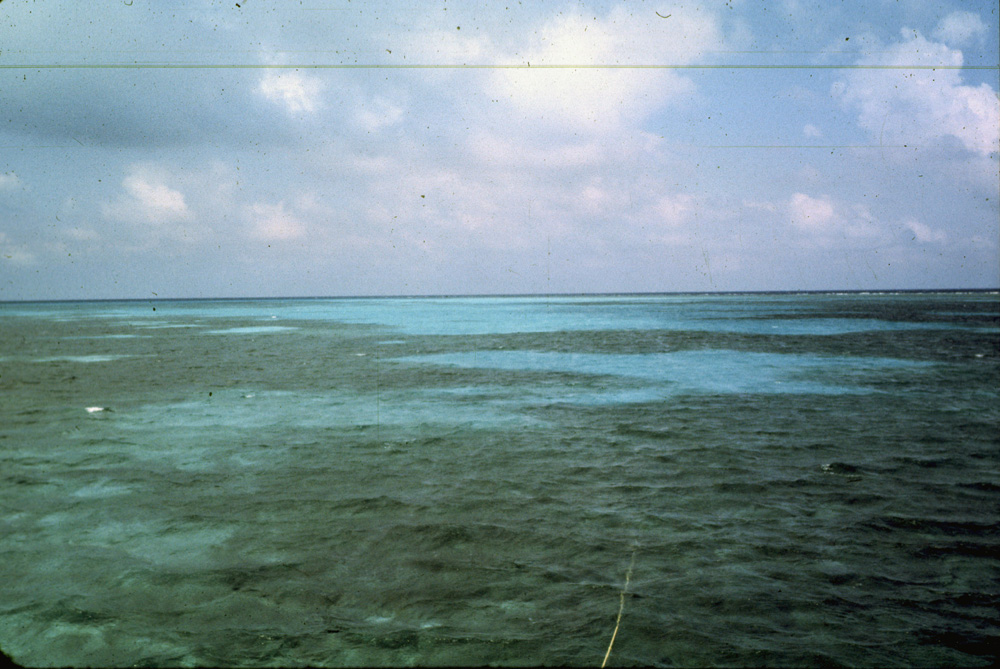 Pretreatment
Water
Source
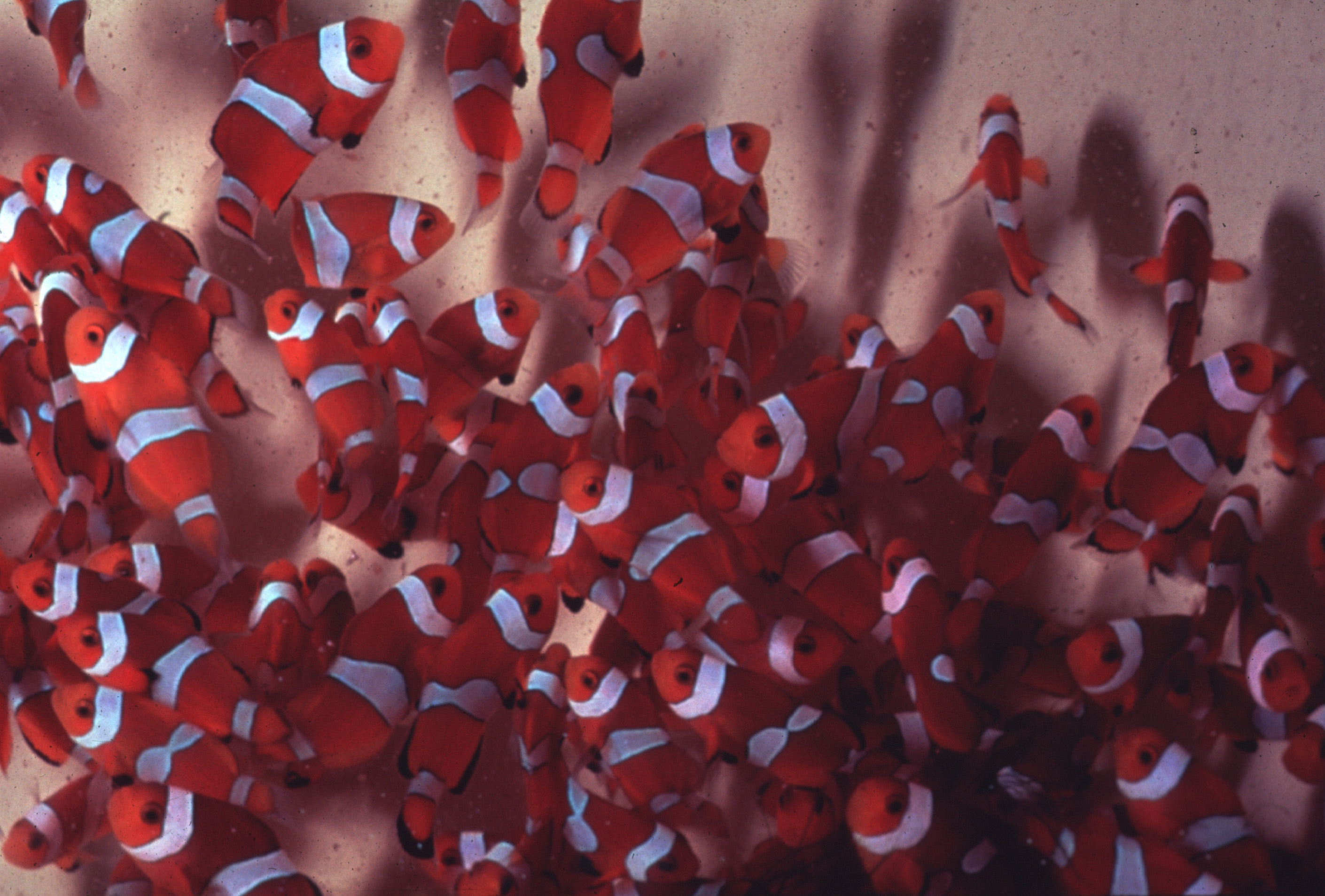 Rearing
Tank
Effluent
Photographs by HBOI
Flow-through aquaculture systems
Advantages
 Lower cost
 Simplicity
 Provides ambient food
 Requires lower skill level
Disadvantages
No environmental control
Source of contaminants, pollutants
Greater regulatory constraints
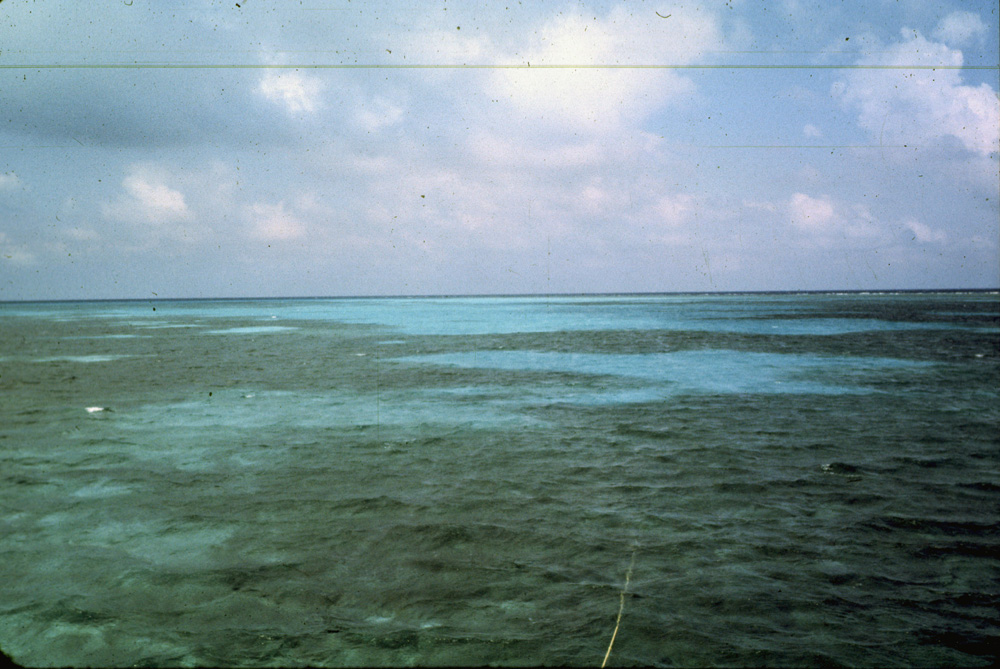 Water
Source
Aquaculture systems: Recirculating
Post treatment
Effluent
Pretreatment
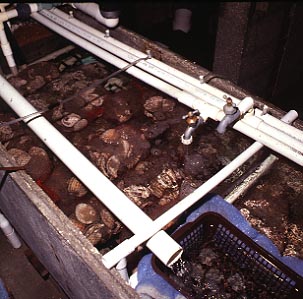 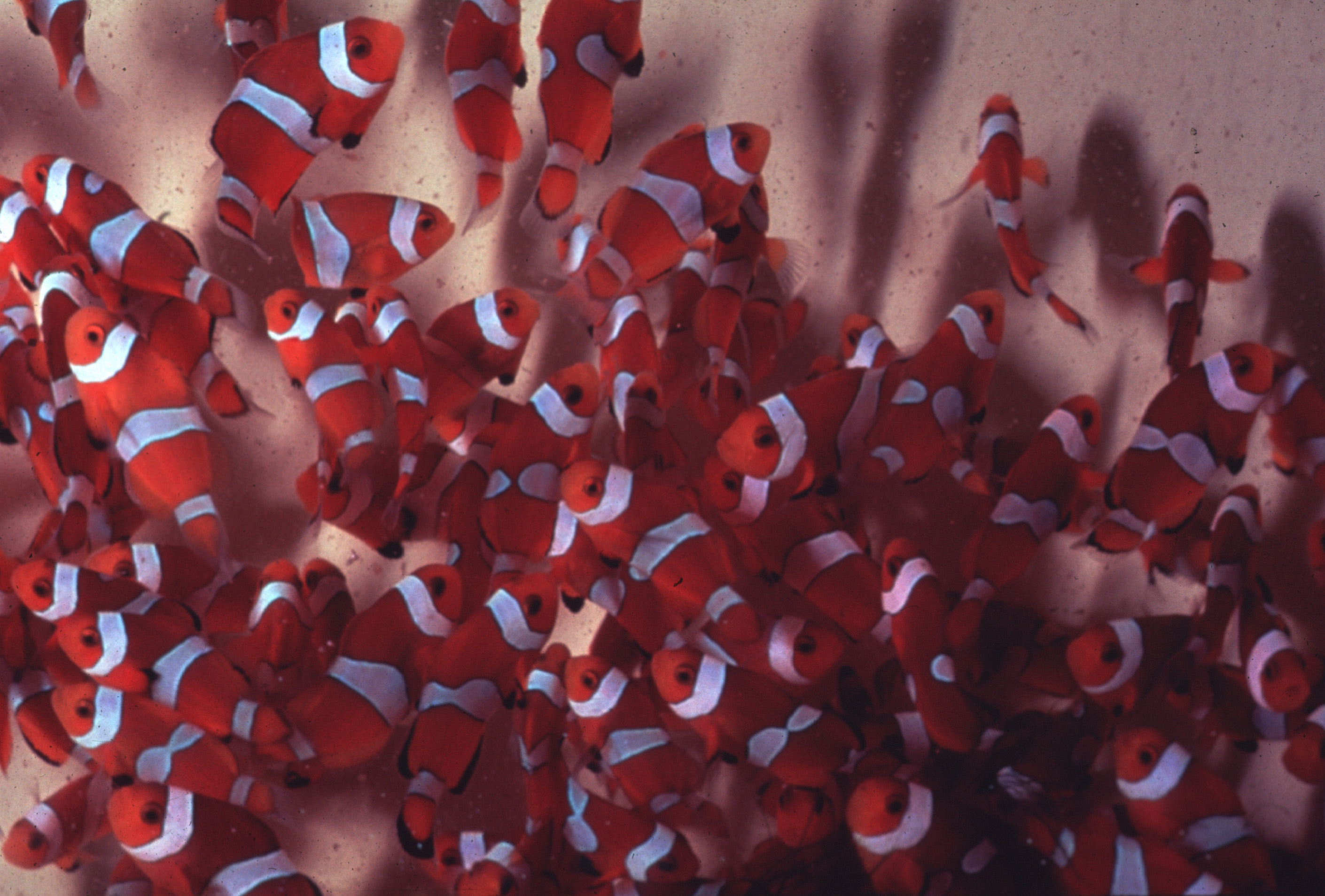 Rearing
Tank
Water treatment
   Biofiltration
   Disinfection
Recirculating aquaculture systems
Advantages
 Environmental control
 Free of outside contaminants
 Fewer regulatory constraints
Disadvantages
Higher costs
Higher skill level
Complex system, potential problems
Must provide all feed        	
Buildup of toxins & pathogens
Methods of Cultivation Extensive vs. Intensive
Extensive = 
Utilize natural productivity
Low density
No or supplemental feeds
Low water exchange
Intensive = 
Maximize production
Limited space
High density
Complete diet
High water exchange